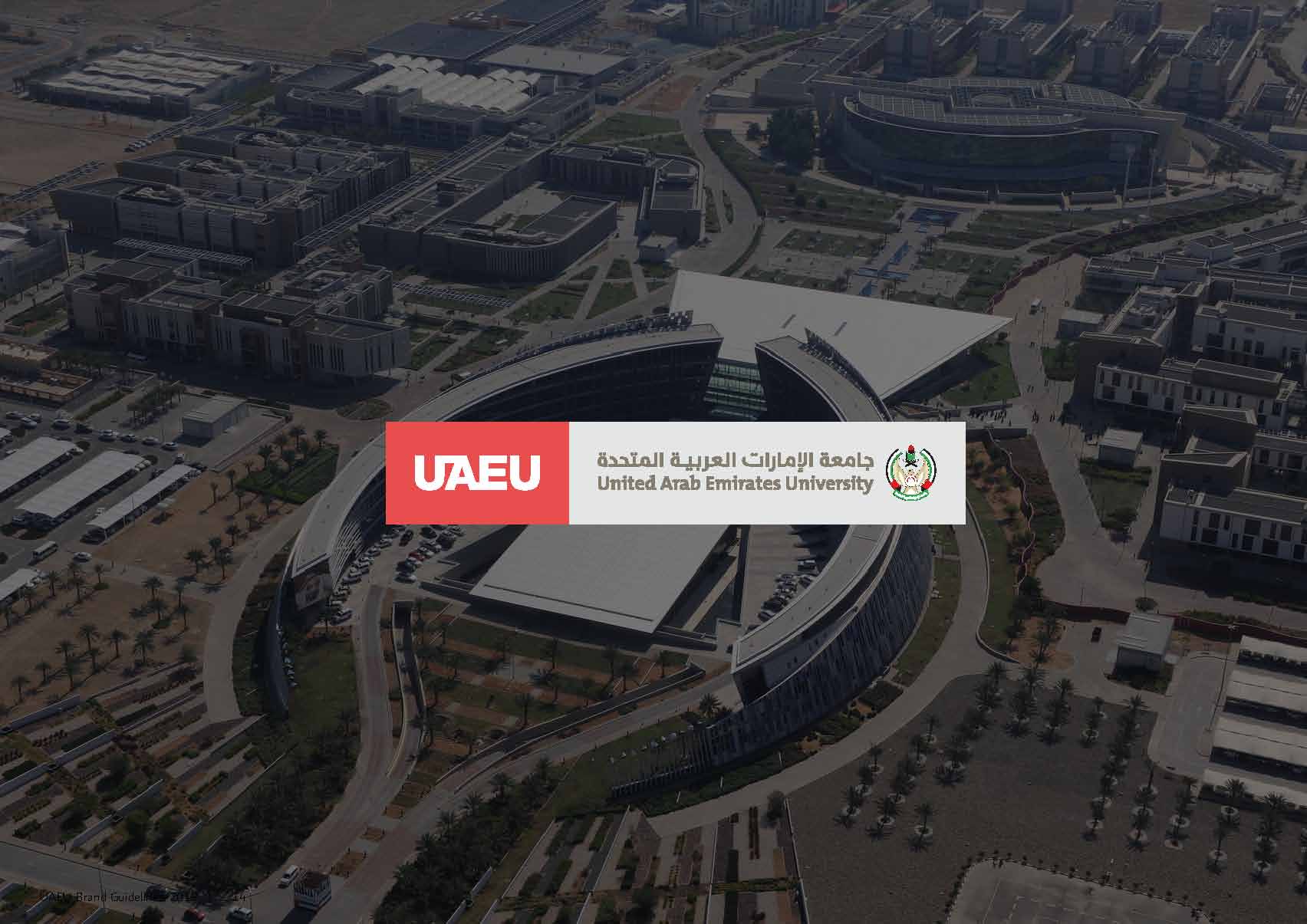 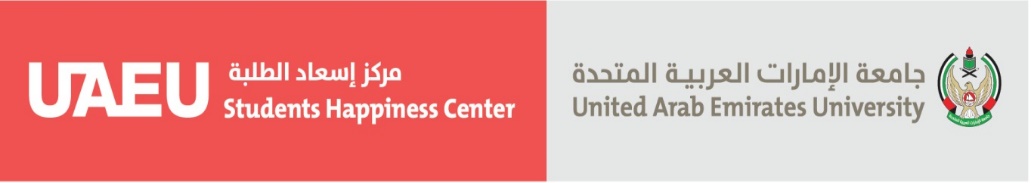 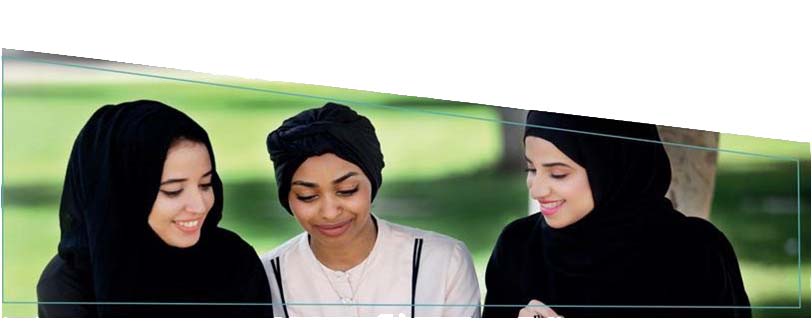 Conditions to be met and documents required   to apply for financial aid(cash, iPad, laptop)
Conditions for receiving financial aid (cash): 

The student must be registered with the electronic Financial Aid System. Log on to E-Services and upload all the documents required.
The student should be on regular study course. 
If you meet the Zakat criteria. 
The student must have their own bank account.



Note: Registration on the Financial Aid System opens for 4 weeks at the beginning of each semester as per the university’s academic calendar
Conditions for receiving an iPad or laptop: 

The student must be registered with the electronic Financial Aid System. Log on to E-Services and upload all the documents required.
The student should be on regular study course. 
The monthly average stipend will not exceed AED 3,000 per person for UAE national students or AED 1,500 for non-nationals.


Note: The application for Ipad and Laptop is open throughout the academic year
Documents required for financial aid:) Ipad & Laptop) 


Copy of the (family’s National) Identity Booklet.
Passport copy for all family members (for residents).
Salary certificate or proof of pension or monthly alimony statement.
contract of lease. 
If there is a debt :A bank statement for the last 6 months.
Documents required for zakat fund:) Cash) 

1.copy of passports + photo of citizens' summaries + valid UAE ID cards + residenceValid for non-citizens, for the whole family. It is required to renew the passport to be done before the end of 6 months2. Proof of the status of (widow - divorce - non - marriage - non - work) for the beneficiary and for children and girls aged 11 years and above, or Proof of study in case of continuity of study.3. A detailed salary certificate approved by the employer stating that the employee has access to housing and education for the children (government sector or the private sector with an approved copy of the employment contract).4. Statement of bank account for the last 6 months (for the person who works).5. International Bank Account Number Certificate (IBAN) is not more than one month old.6. Fill in the Zakat Fund form (annually) on the University's website for financial assistance
7.Acertificate from the Ministry of Community Development for parents and girls over 35 years of age who have not married and the children of the owners, the Department of Community Development in Dubai, the Social Security Corporation of Sharjah, or any other governmental institutions that provide assistance to citizens. The foster mother of citizens
8. Copy of the housing rental contract authenticated by the competent authorities such as the municipality or other agencies that document the leases. 
9. Electricity and water bill on behalf of the applicant for the last month. 
Salary certificate from the Federal Pensions Authority or the Abu Dhabi Rewards and Pensions Fund (citizens), if any. 
11. Certificate of Ownership and Certificate of Commercial Licenses from the competent authorities such as the Municipality, the Land Department and the Department of Economic Development.
12.Any other obligations: - such as university and school fees for children studying, bank obligations, passport pictures Supporting citizens.
13.Copy of the end of service certificate (recent) (for those who have completed their services).

Note: The original required documents are required to match the submitted pictures.
Notes: 

All documents must be uploaded in PDF or image format.
Please put family passports or National Identity Booklet in one PDF file.
Insert a copy of a water and/ or electricity bill, a copy of their maid or driver’s passport and school fees if when necessary.
If an individual in the family over 18 does not work they will count as two family members in assessing the family’s financial situation. Evidence of this must be provided. 
The university has the right to request additional documents from the student and will exempt them from some of the documents according to status, nationality and acceptance by UAEU.
The university has the right to stop the aid according to budget availability coming from external sources.
In the case of the Zakat Fund documents must be updated at the beginning of each academic semester. The cash flow will stop until the documents have been updated, reviewed and transferred to the Zakat Fund system. 
If any documents are missing your request will be rejected.
Choose a bank account that does not charge fees.
Information regarding eligibility for financial aid will only ever be disclosed in the presence of the student.
An iPad or computer granted to a student becomes their responsibility. UAEU will not repair or replace it.
If you experience any problems with the system please contact helpdesk@uaeu.ac.ac.
Financial Aid Office

Email: financialaids.office@uaeu.ac.ae